COVID-19 Review/Updates: 3-10-21
LGG Weekly Phone Conference, 3-10-21
Keith B. Boykin, MD, FAAP
Pediatrics/Internal Medicine (Consulting)
COVID-19 Review/Updates: 3-10-21
Objectives
Review Weekly Statistical Input
Discuss Pediatric Testing Update(s)
Review Vaccine Distribution – 2nd District Jurisdictions
Review Vaccine/Vaccination Updates
Briefly discuss Faith-Based & Community Engagement
COVID-19 Review/Updates: 3-10-21
Where Are We At?
COVID-19 Review/Updates: 3-10-21
COVID-19 Disease as it Stands Today
28,937,762 cases in US - 477,264 in last 7 days








Note:  65,424 cases reported on 3/3/21 compared to 42,597 on 4/6/2020
(62, 555 current 7-day average)
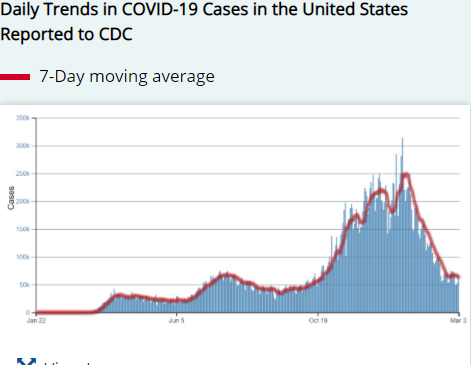 COVID-19 Review/Updates: 3-10-21
AAP Updated Guidelines for Pediatric SARS-CoV-2 Testing
Patients with symptoms consistent with COVID-19
Based on the known COVID-19 symptoms
Testing does not differ by age
Co-infections
Flu, RSV  (suspected or proven)
Patients in close contact with confirmed or probable SARS-CoV-2 infection
Patient requiring screening in the absence of symptoms or known close contact
When to test
Immediate – symptomatic
Delayed – asymptomatic in close contact, wait until at least 4 days post-exposure
No testing – indirect exposure (close contact but not directly with infected person)
If previous positive and asymptomatic within the past 3 months
COVID-19 Review/Updates: 3-10-21
AAP Updated Guidelines for Pediatric SARS-CoV-2 Testing (cont’d)
Clearance for school, sports, work, and travel
No uniform guidance – based on local group information and CDC/AAP guidelines
Negative test decreases risk of spreading but does not make it “safe” and should continue known mitigation practices.
After previous COVID-19 infection and COVID-19 vaccination
Not recommended for asymptomatic patients who previously tested positive within the last 3 months
Variants could cause reinfection, show not unreasonable to test a child within the 3-month period if they are symptomatic and have compatible symptoms
Children (not many due to age) who have been vaccinated but meet criteria for testing should still be tested for active SARS-CoV-2
Antibody testing is NOT recommended to determine immunity to COVID-19
COVID-19 Review/Updates: 3-10-21
Is there really light at the end of the tunnel?
COVID-19 Review/Updates: 3-10-21
Vaccine Distribution – 2nd District
Vaccine Allocation by Jurisdiction and Manufacturer as of 3/15/2021 (CDC)
Delaware
Pfizer – 12,870 (1ST  & 2nd dose)
Moderna – 9,500 (1st dose  & 2nd dose)
Johnson & Johnson – 8,000
Maryland	
Pfizer – 80,730 (1st dose & 2nd dose)
Moderna – 59,000 (1st dose & 2nd dose)
Johnson & Johnson – 49,600
New Jersey
Pfizer – 119,340 (1st dose & 2nd dose)
Moderna – 87,400 (1st dose & 2nd dose)
Johnson & Johnson– 73,600
COVID-19 Review/Updates: 3-10-21
Vaccine Distribution – 2nd District (cont’d)
Vaccine Allocation by Jurisdiction and Manufacturer as of 3/15/2021 (CDC)
New York City
Pfizer – 114,660 (1st dose & 2nd dose)
Moderna – 84,500 (1st dose & 2nd dose)
Johnson & Johnson – 71,100
New York (- NYC)
Pfizer – 150,930 (1st dose & 2nd dose)
Moderna – 111,300 (1st dose & 2nd dose)
Johnson & Johnson– 93,700
Pennsylvania
Pfizer – 153,270 (1st dose & 2nd dose)  (Philadelphia = 22,230 1st & 2nd doses)
Moderna – 112,400 (1st dose & 2nd dose) (Philadelphia = 15,600 1st & 2nd doses)
Johnson & Johnson – 94,600 (Philadelphia = 13,100)
COVID-19 Review/Updates: 3-10-21
How Have We Done?
COVID-19 Review/Updates: 3-10-21
Current Status of US approved Vaccines
Pfizer
mRNA vaccine, 2 doses, 21 days apart, only approved vaccine for adolescents 16 years of age and older
Does NOT contain: Egg, Preservatives, and Latex

Moderna
Janssen (J & J)
COVID-19 Review/Updates: 3-10-21
Vaccines/Vaccination Updates
Current Status of Vaccination
US: 18.4% - at least one dose, 9.7% fully vaccinated, 93.7 Million administered
18 years of age and older:  23.9% @ least one dose; 12.6% fully vaccinated
 65 years of age and older:  60.1% @ least one dose, 30.2% fully vaccinated
TN, GA, AL – lowest vaccination per 100K compared to rest of the 50 states
White, non-Hispanic still outnumber communities of color
Females outnumber males
March 5, 2021 – US DHHS issued directive to states
Make eligible teachers, school staff, and childcare workers eligible for vaccination across all vaccination providers
Teachers/staff – PreK-12 schools, Childcare centers, Head start and Early Head start
Licensed childcare providers
Classroom aides, substitute teachers
Bus drivers, janitors, Cafeteria workers
Counselors, Administrative staff
How to schedule appointment:  Federal Retail Pharmacy Program, VaccineFinder.org, State HD
COVID-19 Review/Updates: 3-10-21
Vaccine/Vaccination Updates (cont’d)
Plan for completion
DC Health – can complete mRNA series with Janssen (J&J) vaccine if:
28 days have passed since mRNA vaccine given and unable to complete the series
Allergic to an mRNA vaccine
Post-Vaccination News
CDC issues updated guidelines for fully vaccinated individuals
Fully vaccinated = 2 weeks after 2nd dose of Pfizer/Moderna, 2 weeks after Johnson and Johnson (Janssen)
Gather indoors with other fully vaccinated people without a mask
Gather indoors with unvaccinated people from one other household without a mask
Unless someone has increased risk for severe illness from COVID-19
If exposed to someone with COVID-19, no need to stay away from others or get tested unless you have symptoms
DOES NOT apply to group living  - still need to observe 14 day quarantine AND get tested
COVID-19 Review/Updates: 3-10-21
Vaccine/Vaccination Updates (cont’d)
Post-Vaccination News (cont’d)
CDC continued guidelines for fully vaccinated individuals
Still wear mask, stay 6 ft apart from others, avoid crowds and poorly ventilated spaces
In public, gathering around unvaccinated people from more than 1 housed, visiting someone with increased risk of severe illness or death from COVID-19 or someone who lives with a person at increased risk
Avoid medium – large sized gatherings
Delay domestic and international travel. If you do travel follow CDC requirements and recommendations
Still watch for COVID-19 symptoms, especially if exposed to a sick individual
Still need to follow guidance at your workplace
COVID-19 Review/Updates: 3-10-21
What Else Can We Do?
COVID-19 Review/Updates: 3-10-21
Faith & Community Engagement Calls
White House Office of Faith-Based and Neighborhood Partnerships Team
Many topics covered, but updates on COVID-19 and vaccination progress/tips
FAQ-and-guide-for-faith-and-community-leaders.pdf  - 6-page document
Step One – Get and Share the Facts
Step Two – Get Vaccinated
Step Three – Get Involved
Identify and Connect
Guide and Educate
ACCESS = EQUITY!!
Vaccinate and Validate
Step Four – Getting Resources
COVID-19 Review/Updates: 3-10-21
References
https://services.aap.org/en/pages/2019-novel-coronavirus-covid-19-infections/clinical-guidance/covid-19-testing-guidance/ 
https://www.cdc.gov/coronavirus/2019-ncov/vaccines/index.html *
https://www.cdc.gov/coronavirus/2019-ncov/vaccines/fully-vaccinated.html 
https://www.hhs.gov/sites/default/files/secretarial-directive-prioritization-covid-19-vaccines.pdf 
https://www.cdc.gov/vaccines/covid-19/retail-pharmacy-program/participating-pharmacies.html 
https://vaccinefinder.org/ 
https://www.cdc.gov/coronavirus/2019-ncov/vaccines/distributing.html 
https://www.hhs.gov/sites/default/files/faq-and-guide-for-faith-and-community-leaders.pdf